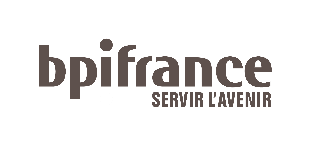 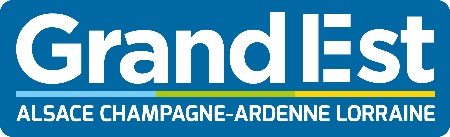 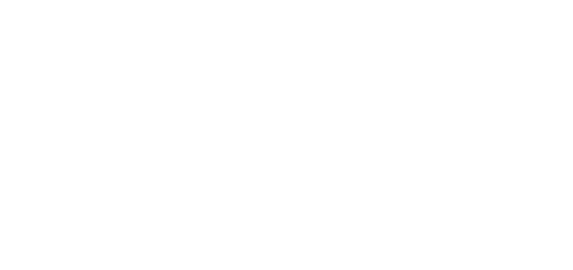 « Rebond »
Grand Est
PRÊT
Pour les PME localisées sur le de la Région ou s’y installant rencontrant un besoin de financement lié à une difficulté conjoncturelle ou une situation de fragilité temporaire ou un BFR ne permettant pas des conditions d’exploitation normales
Prêt sans garantie
DE 30 K€ à 300 K€
7 ANS
BÉNÉFICIAIRES
QUE FINANCE CE PRÊT ?
?
TPE
Les investissements immatériels : coûts de mise aux normes (environnement, sécurité), recrutement et formation de l’équipe commerciale, frais de prospection, dépenses de publicité…
Investissements corporels à faible valeur de gage : matériel conçu/réalisé par l’entreprise pour ses besoins propres, matériel informatique...
Augmentation du BFR
PME
ETI
GE
Âge de l’entreprise
Création
> de 3 ans
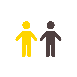 Éligibilité
PME répondant à la définition européenne
Tous secteurs d’activité, sauf exclusions (les SCI, les entreprises individuelles, les entreprises d’intermédiation financière, les entreprises de promotion et de locations immobilières, les entreprises agricoles ayant un CA inférieur à 750 K€, et les entreprises en difficulté)
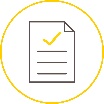 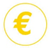 MODALITÉS
COÛTS
Règles des minimis
Pas de suretés réelles et / ou personnelles
Partenariat financier (1 pour 1)
Échéances trimestrielles avec amortissement financier du capital
Taux fixe préférentiel
Frais de dossier : 0,40% minimum du montant du prêt
Assurance Décès PTIA
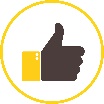 ATOUTS DU PRODUIT
Prêt sans garantie sur les actifs de la société ou de son dirigeant
Conditions financières attractives
Différé d’amortissement en capital de 24 mois
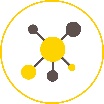 Bpifrance – RCS 507 523 678 – mars 2020
Offre complémentaire
Intervention en garantie de Bpifrance possible sur les financements bancaires associés, selon les règles et taux en vigueur
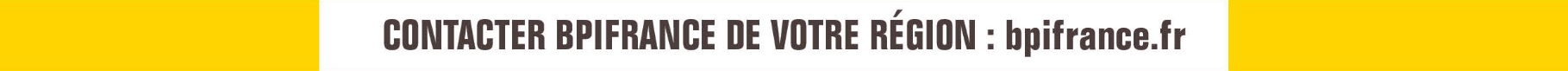 Document non contractuel et sous réserve de l'étude de votre dossier